KAJIAN PERBANDINGAN SARI DAUN JAMBU BIJI DENGAN SARI SALAK BONGKOK DAN PENAMBAHAN MADU PADA PRODUK MINUMAN FUNGSIONAL
Di Susun Oleh :

Sri Retna Utami
123020055
Pembimbing Pendamping,


(Ir. Neneng Suliasih, MP)
Pembimbing Utama,


(Dr. Ir. Yusep Ikrawan, M.ENG)
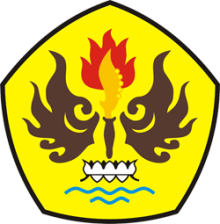 Penguji,

(Ira Endah Rohima, ST, M.Si)
Latar Belakang
Untuk dapat dikategorikan minuman fungsional, maka haruslah bisa dikonsumsi layaknya minuman dengan karakteristik sensori seperti warna aroma yang dapat diterima konsumen serta memberikan 
kontradiksi 
maupun efek 
terhadap metabolisme zat gizi.
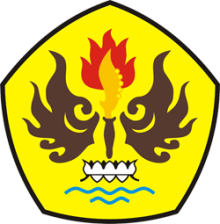 Identifikasi Masalah
Bagaimana pengaruh perbandingan sari  daun jambu biji dengan sari salak bongkok terhadap minuman fungsional.

2. 	Bagaimana pengaruh konsentrasi madu terhadap minuman fungsional.

3. 	Bagaimana interaksi antara perbandingan sari daun jambu biji dengan sari salak bongkok dan konsentrasi madu terhadap karakteristik minuman fungsional
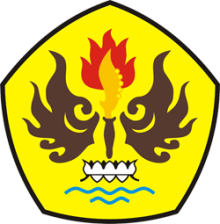 Maksud & Tujuan
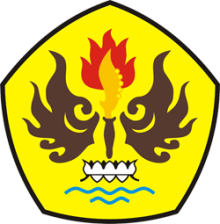 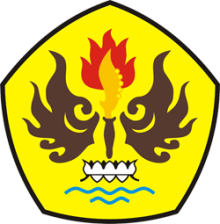 Manfaat Penelitian
Penelitian ini diharapkan dapat memberikan informasi kepada masyarakat mengenai diversifikasi jenis minuman fungsional yang berbasis daun jambu, buah salak, dan madu.

2. Penelitian ini diharapkan dapat memberikan informasi kepada industri-industri khususnya industri pangan mengenai cara untuk meningkatkan nilai ekonomis daun jambu, buah salak dan madu. Dan meningkatkan nilai ekonomis minuman fungsional.

3. Penelitian ini diharapkan memiliki manfaat untuk ilmu pengetahuan karena dapat memberikan informasi peningkatan food functional yang dapat memberikan dampak kesehatan bagi tubuh  karena zat-zat yang terkandung didalamnya.

4. Penelitian ini diharapkan memberikan informasi tersendiri terhadap penulis mengenai pengaruh daun jambu, buah salak dan madu sebagai minuman fungsional. Serta memberikan informasi mengenai pengolahan yang baik dan benar.
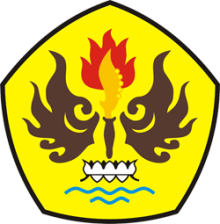 Kerangka Pemikiran
Minuman fungsional harus memiliki karakteristik minuman yang memberikan kekhasan sensori, baik dari segi warna, cita rasa, mengandung zat gizi dan mempunyai fungsi fisiologis tertentu dalam tubuh. (Herold, 2007).
Menurut Elin, dkk., (2006), menunjukkan bahwa ekstrak daun jambu biji yang mempunyai potensi antioksidan terbaik adalah daun jambu biji berdaging buah putih yang mampu menghambat pertumbuhan Escherichia coli sebesar 30 mg/ml
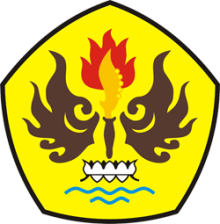 Pada penelitian pembuatan minuman fungsional daun jambu biji dan buah jambu biji, perbandingan yang dilakukan adalah 1:2 dengan hasil mampu menghambat pertumbuhan bakteri Escherichia coli yang dilakukan penelitian langsung terhadap mencit. Selain itu bahan dipanaskan dengan suhu 1000C selama 10 menit menunjukan perbedaan warna  pada minuman, mengurangi rasa asam atau sepat dari daun jambu (Elin., dkk, 2006).
Tradisi menggunakan alternative obat bagi masyarakat Indonesia sudah lama diterapkan di kehidupan sehari-hari, salah satu nya adalah dengan menggunakan daun jambu biji segar seberat 30g ditambah segenggam tepung beras dan air 1-2 gelas direbus, daun jambu biji sebanyak 1 genggam direbus bersama 1 jari kunyit dan ditambahkan air 1 liter (Umatus, 2012).
Salak mengandung tanin yang mengandung zat fenol yang larut dalam air. Tanin mempunyai kemampuan untuk mengkoagulasi protein pada membrane mukosa usus selain itu salak memiliki efek antibakteri terhadap pathogen usus . hal ini yang menyebabkan tannin membantu mengobati diare yang sudah dilakukan penelitian ke mencit (Anthony, 2011).
Menurut Ichda (2013) penambahan salak dalam minuman sari salak yang memiliki nilai tertinggi dalam pengujian hedonik adalah 1:2 antara buah salak dengan penambahan air.
Perbandingan antara ekstrak tribulus dengan ekstrak rosella pada minuman herbal didapatkan perbandingan terbaik adalaha 3:1 (Yogie, 2016).
Perbandingan terbaik pada minuman fugsional ekstrak kulit manggis dengan ekstrak rosella dan konsentrasi madu adalah 1:1 (Ani, 2014).
Menurut Ani (2014), pembuatan minuman fungsional ditambahkan madu bukan gula pasir, karena gula pasir kurang baik bagi para penderita diabetes selain itu madu memiliki rasa manis yang cukup serta dapat menambahkan nilai antioksidan dalam minuman fungsional tersebut.
Menurut Ani (2014), penambahan konsentrasi madu terbaik pada minuman fungsional ekstrak kulit manggis dengan ekstrak rosella dan konsentrasi madu adalah 5%.
Menurut Aji (2011), dalam penelitiannya menyebutkan bahwa penambahan madu 10% sebagai pemanis dalam pembuatan minuman buah naga merupakan yang paling baik. Penambahan madu pada minuman dapat meningkatkan vitaminC.
Menurut Yulia (2011), penambahan madu sebagai pemanis pada minuman kayu manis berkarnonasi sebesar 15%.
Hipotesis Penelitian
Diduga perbandingan sari daun jambu biji dengan sari salak bongkok berpengaruh terhadap minuman fungsional.

 2.  Diduga konsentrasi madu berpengaruh terhadap minuman fungsional.

3.   Diduga interaksi antara perbandingan sari daun jambu biji dengan sari salak bongkok dan konsentrasi madu akan berpengaruh terhadap minuman fungsional.
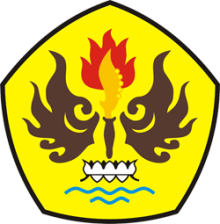 TEMPAT DAN WAKTU PENELITIAN
Tempat dilakukannya penelitian adalah di Laboratorium Teknologi Pangan, Universitas Pasundan Bandung yang bertempat di Jl.Dr.Setiabudhi No.193. Sedangkan untuk waktu penelitiannya di mulai pada bulan Oktober 2016.
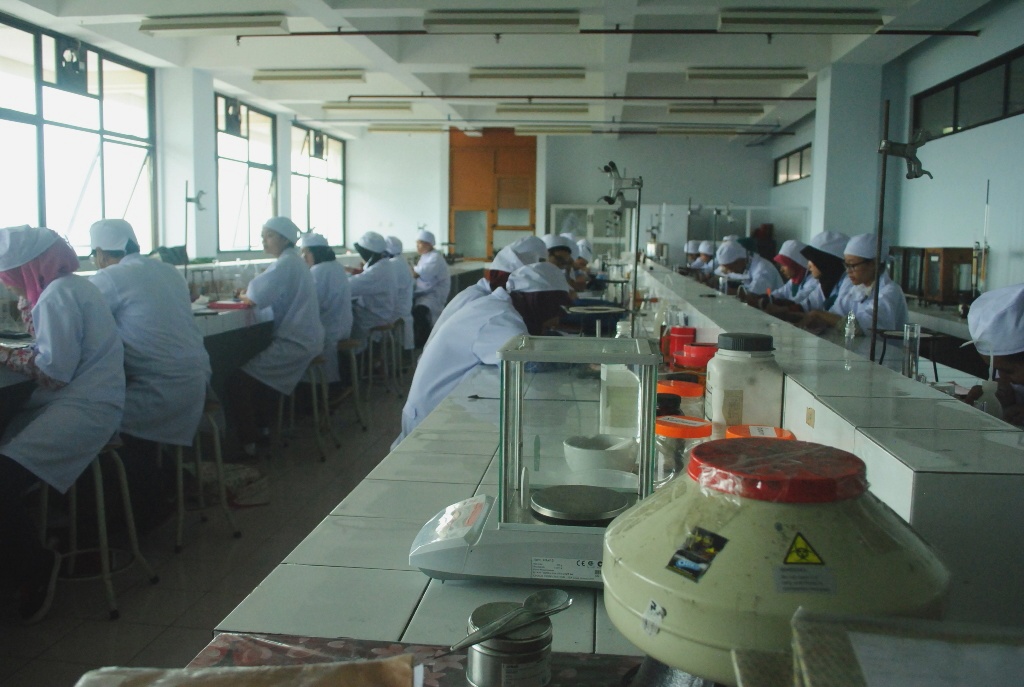 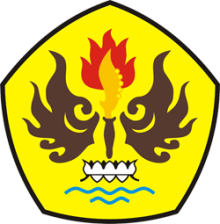 Metodologi Penelitian
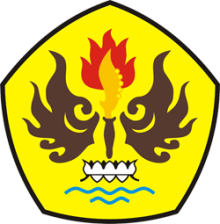 Bahan-bahan yang Digunakan :
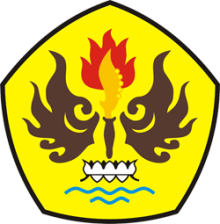 Alat-alat yang Digunakan :
Rancangan Perlakuan Penelitian Pendahuluan
Penelitian pendahuluan merupakan penelitian yang bertujuan untuk menentukan perbandingan bahan dengan air yang akan digunakan dalam penelitian utama. Perbandingan antara bahan dengan air yang akan digunakan terdiri dari (1:1), (1:2) dan (1:3).

        Setelah masing-masing mendapatkan sari selanjutnya dilakukan perbandingan antara sari daun jambu biji dengan sari salak bongkok yakni 1:1 dan penambahan madu sebesar 5%.
        Pada penelitian pendahuluan ini akan dilakukan respon organoleptik menggunakan uji kesukaan terhadap rasa, warna, aroma.
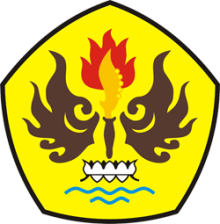 Rancangan Percobaan Penelitian Utama
Faktor (A) perbandingan sari daun jambu biji dengan sari salak bongkok yang digunakan adalah :
a1 = 1 : 1
a2 = 1 : 2
a3 = 1 : 3

Faktor (B) konsentrasi madu (b/v) yang digunakan adalah :
b1 = 5 %
b2 = 10%
b3 = 15%
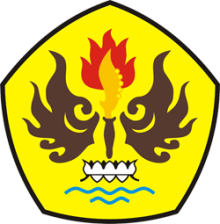 Rancangan Percobaan Penelitian Utama
Rancangan percobaan yang digunakan pada penelitian ini adalah pola faktorial 3x3 dalam rancangan acak kelompok (RAK) dan ulangan sebanyak 3 kalisehingga diperoleh 27 plot percobaan.Kombinasi perlakuan bisa dilihat pada tabel
Tata Letak RAK Dengan 3 Kali Ulangan
Kelompok Ulangan I
Kelompok Ulangan II
Kelompok Ulangan III
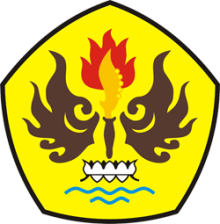 Rancangan Analisis Penelitian Utama
Berdasarkan rancangan percobaan di atas dapat dibuat analisis variansi (ANAVA) untuk mendapatkan kesimpulan mengenai pengaruh perlakuan dengan menggunakan tabel ANAVA  dibawah ini :
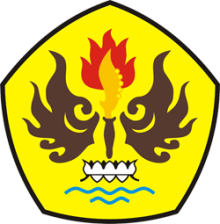 Hipotesis ditolak, jika F Hitung ≤ F tabel pada taraf 5% sehingga perbedaan perlakuan dikatakan tidak berbeda nyata.

2. Hipotesis diterima, jika F Hitung > F tabel pada taraf 5% sehingga perbedaan perlakuan dikatakan sangat berbeda nyata.
	Jika terdapat pengaruh antara rata-rata dan masing-masing perlakuan (F hitung  > F tabel) maka dilakukan uji Duncan untuk mengetahui perbedaan antar perlakuan (Gasperz, 1995).
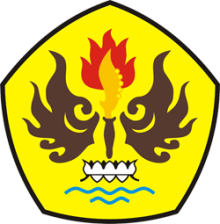 Rancangan Respon Penelitian Utama
Diagram Alir 
Penelitian Pendahuluan Pembuatan 

SARI DAUN JAMBU BIJI
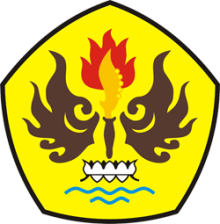 Diagram Alir 
Penelitian Pendahuluan Pembuatan 

SARI SALAK BONGKOK
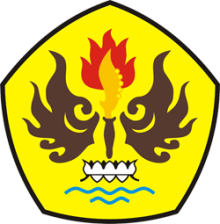 Diagram Alir 
Penelitian Pendahuluan Pembuatan 

MINUMAN FUNGSIONAL
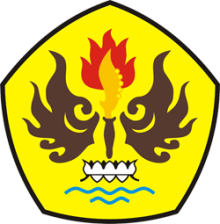 Diagram Alir 
Penelitian Utama Pembuatan 
SARI
Diagram Alir 
Penelitian Utama Pembuatan 

MINUMAN FUNGSIONAL
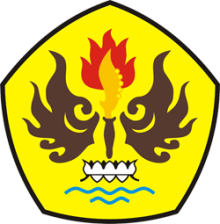 Hasil Penelitian Pendahuluan
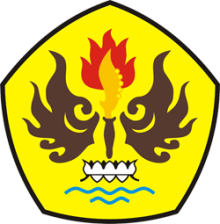 TERIMAKASIH
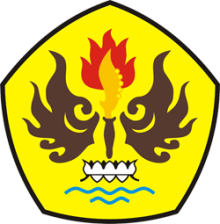